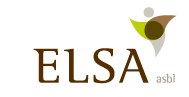 Jurisprudences récentes de la Cour de Justice de l’Union Européenne
Décembre 2019 – Décembre 2020

Maître Anne MOREL
Associée
28 Janvier 2021
Jurisprudences récentes de la C.J.U.E. (déc. 2019 – déc. 2020)
Sommaire
2
Jurisprudences récentes de la C.J.U.E. (déc. 2019 – déc. 2020)
Sommaire
3
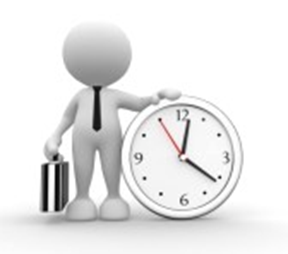 Jurisprudences récentes de la C.J.U.E. (déc. 2019 – déc. 2020)
I – Aménagement du temps de travail
1
Objet du litige  

Un ressortissant hongrois, employé au sein de la police d’intervention hongroise et effectuant des missions d’urgence souvent non prévisibles, a, pendant 2 ans, presté de nombreuses heures de travail lorsqu’il patrouillait pour surveiller les frontières. 
Un litige portant sur le montant de la rémunération qui lui était due pour cette mission a mis en lumière des problèmes de calcul de la durée de travail effectif et de respect des repos quotidiens. 
Le tribunal hongrois a interrogé pour la Cour pour savoir si la directive 2003/88 relative à l’aménagement du temps de travail s’applique ou non aux policiers affectés au sein des forces d’intervention. 

Question préjudicielle   

Les policiers affectés au sein de forces d’intervention sont-ils soumis aux règles sur le temps de travail et de repos prévues par la directive 2003/88 ?  
L’exception qui prévoit que la directive n’est pas applicable « lorsque des particularités inhérentes à certaines activités spécifiques dans la fonction publique, notamment les forces armées ou la police […] s’y opposent de manière contraignante » leur est-elle applicable?
4
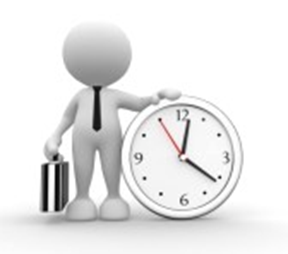 Jurisprudences récentes de la C.J.U.E. (déc. 2019 – déc. 2020)
I – Aménagement du temps de travail
1
Raisonnement et position de la Cour    

La Cour affirme que l’exception doit être interprétée de manière stricte. 

Les arguments de besoin de continuité de l’activité et de l’impossibilité de planification du temps de travail ne justifient pas par eux-mêmes une exception aux règles sur le temps de travail et de repos. 

2 conditions cumulatives pour que l’exception soit applicable aux services actifs dans les domaines de la santé, de la sécurité et de l’ordre publics : 
Des circonstances d’une gravité et d’une ampleur exceptionnelles (e.g., catastrophes naturelles, technologiques ou accidents majeurs qui bousculent l’ordre des priorités). 
Entorse aux règles de la directive ne peut qu’être provisoire. 

► En l’espèce, exception écartée: 
Police d’intervention créée précisément pour gérer l’imprévisible donc missions d’urgence font partie des missions ordinaires de ce service. 
Si situation exceptionnelle retenue, il faudrait s’assurer qu’il n’était pas possible de respecter les règles de la directive, tout au moins les temps de repos, au moyen par exemple d’une meilleure organisation du travail (e.g., rotation des effectifs) car en tout état de cause la santé et la sécurité des travailleurs doivent être assurées dans la mesure du possible.
5
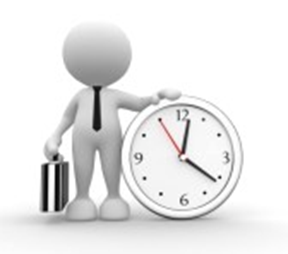 Jurisprudences récentes de la C.J.U.E. (déc. 2019 – déc. 2020)
I – Aménagement du temps de travail
1
Conclusion    

Les policiers affectés au sein de forces d’intervention bénéficient en principe des règles de la directive relatives au temps de travail et de repos. Les situations exceptionnelles justifiant des dérogations sont d’interprétation strictes. 

Les services de santé, de la sécurité et du maintien de l’ordre ne sont pas exemptés du respect de ces règles. Seule la démonstration de circonstances exceptionnelles et d’activités concrètement incompatibles avec ces règles peut justifier qu’elles ne soient pas applicables.
6
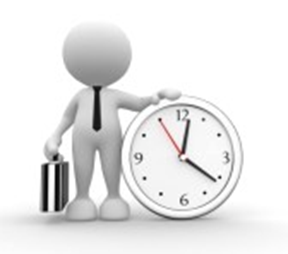 Jurisprudences récentes de la C.J.U.E. (déc. 2019 – déc. 2020)
I – Aménagement du temps de travail
1
Raisonnement et position de la Cour    

Demande faite dans le cadre d’un litige espagnol en matière de CC opposant des fédérations syndicales du secteur  de travailleurs à un groupe d’entreprises.

L’article 46 de la CC du 13 juillet 2016 du groupe d’entreprises permet aux travailleurs de satisfaire à leurs obligations personnelles et/ou familiales lorsque le motif de ces congés coïncide avec :
La période de repos hebdomadaire OU,
La période de congé annuel payé garantie par le droit de l’Union.

L’objectif ici est de déterminer les conditions de mise en œuvre des congés spéciaux rémunérés de l’article 46 de la CC.  

Lorsqu’un salarié est en congé annuel ou en repos hebdomadaire devient parent, a-t-il le droit de prendre le jour de congé spécial pour une naissance prévu par sa CC, lors de son retour au travail ?
7
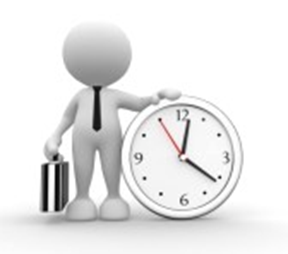 Jurisprudences récentes de la C.J.U.E. (déc. 2019 – déc. 2020)
I – Aménagement du temps de travail
2
Objet du litige  

Demande faite dans le cadre d’un litige espagnol en matière de CC opposant des fédérations syndicales du secteur  de travailleurs à un groupe d’entreprises.

L’article 46 de la CC du 13 juillet 2016 du groupe d’entreprises permet aux travailleurs de satisfaire à leurs obligations personnelles et/ou familiales lorsque le motif de ces congés coïncide avec :
La période de repos hebdomadaire OU,
La période de congé annuel payé garantie par le droit de l’Union.

L’objectif ici est de déterminer les conditions de mise en œuvre des congés spéciaux rémunérés de l’article 46 de la CC.  

Question préjudicielle   

Lorsqu’un salarié est en congé annuel ou en repos hebdomadaire devient parent, a-t-il le droit de prendre le jour de congé spécial pour une naissance prévu par sa CC, lors de son retour au travail ?
8
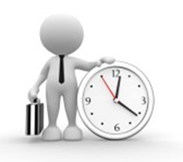 Jurisprudences récentes de la C.J.U.E. (déc. 2019 – déc. 2020)
I – Aménagement du temps de travail
2
Raisonnement et position de la Cour   

Les jours de congés spéciaux octroyés par la CC ne visent pas à protéger la sécurité et la santé des travailleurs, mais seulement à offrir à ceux-ci la faculté de solliciter ponctuellement une autorisation de s'absenter pendant leur temps de travail. 

La directive 2003/88 se borne à fixer des prescriptions minimales de sécurité et de santé en matière d'aménagement du temps de travail.

L’article 46 de la CC du 13 juillet 2016 ne relève pas du champ d’application de la directive 2003/88 mais de l’exercice par un EM de ses compétences propres. 

► Cette directive laisse donc aux EM la liberté d'adopter des normes plus favorables aux travailleurs dans les domaines que le droit de l'Union ne couvre pas.
9
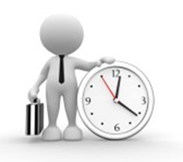 Jurisprudences récentes de la C.J.U.E. (déc. 2019 – déc. 2020)
I – Aménagement du temps de travail
2
Conclusion   

Réglementations nationales et la CC qui prévoient l'octroi de congés spéciaux rémunérés ≠ pas dans champ d'application de la directive 2003/88/CE.

Bénéfices de ces congés spéciaux rémunérés dépend de 2 conditions cumulatives : 
Survenance d’un des évènements visés par cette règlementation 
Besoins justifiant l’octroi d’un congé spécial surviennent lors d’une période de travail. 

≠ maladie. Pas de cumul entre les deux congés. Législation nationale peut prévoir la perte du congé spécial.
10
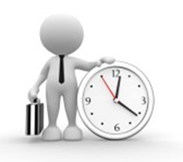 Jurisprudences récentes de la C.J.U.E. (déc. 2019 – déc. 2020)
I – Aménagement du temps de travail
3
Objet du litige   

Livreur de la société de livraison de colis « Yodel » a signé un contrat de prestation de services qui spécifie qu’il est un travailleur indépendant et ne relève ni du statut de salarié (employee), ni du statut intermédiaire de travailleur (worker) qui existe au UK.

Contrat stipule que :
Les coursiers utilisent leur propre véhicule et téléphone portable pour procéder aux livraisons.
Les coursiers peuvent effectuer la prestation de livraison individuellement ou faire appel à un sous-traitant/remplaçant pour tout ou partie de la prestation. 
Le coursier n’est pas lié par une clause d’exclusivité à Yodel, il peut donc apporter ses services à des tiers. 
Il n’y a pas d’obligation mutuelle entre Yodel et B. 
Les colis doivent être livrés entre 7h30 et 21h00 mais les coursiers sont libres quant au choix du moment de livraison.
Les coursiers sont rémunérés à taux fixe mais ce taux peut varier pour chaque colis selon le lieu de livraison.

B. revendique la qualification de worker car jamais sous-traité son travail ou effectué des livraisons pour d’autres entreprise.
11
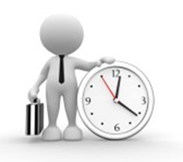 Jurisprudences récentes de la C.J.U.E. (déc. 2019 – déc. 2020)
I – Aménagement du temps de travail
3
Question préjudicielle   

La directive 2003/88 s’oppose-t-elle à ce qu’une personne engagée dans le cadre d'un contrat de services stipulant qu'elle est un entrepreneur indépendant, puisse être qualifiée de « travailleur » au sens de la directive, lorsque cette personne dispose de facultés concernant :

Le choix de recourir à des sous-traitants ou à des remplaçants pour effectuer le service qu'elle s'est engagée à fournir, 
La possibilité d'accepter ou de ne pas accepter les différentes tâches offertes par son employeur présumé, ou d'en fixer unilatéralement un nombre maximal, 
La possibilité de fournir ses services à tout tiers, y compris à des concurrents directs de l'employeur présumé, et
Le choix de fixer ses propres heures de « travail » dans le cadre de certaines conditions, ainsi que d'organiser son temps pour s'adapter à sa convenance personnelle plutôt qu'aux seuls intérêts de l'employeur présumé?
12
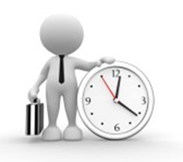 Jurisprudences récentes de la C.J.U.E. (déc. 2019 – déc. 2020)
I – Aménagement du temps de travail
3
Raisonnement et position de la Cour   

Directive 2003/88 : pour la qualification de « travailleur » le juge national aura à se fonder sur des critères objectifs ayant trait à la nature des activités concernées et à la relation entre les parties.

Relation de travail = Lien de subordination entre travailleur et employeur. Appréciation de ce lien au cas par cas. Implique qu'une personne accomplisse pendant un certain temps, en faveur d'une autre et sous la direction de celle-ci, des prestations en contrepartie desquelles elle perçoit une rémunération.

La qualification de « prestataire indépendant » en droit national n'exclut pas qu'une personne soit qualifiée de « travailleur », au sens du droit de l'UE si son indépendance est fictive.
Ce sera le cas si une personne embauchée en tant que prestataire de services indépendant agit en réalité sous la direction de son employeur.
MAIS s’il a une grande flexibilité par exemple quant au choix du type de travail, aux missions à accomplir et à leurs modalités d’exécution, aux horaires et au lieu de travail alors il s’agira d’un prestataire de services indépendant.
13
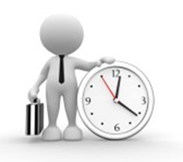 Jurisprudences récentes de la C.J.U.E. (déc. 2019 – déc. 2020)
I – Aménagement du temps de travail
3
Conclusion   

Ne peut être qualifié de travailleur. Directive 2003/88/CE s’oppose à ce qu’une personne engagée par son employeur présumé sur le fondement d’un accord de services précisant qu’elle est entrepreneure indépendante soit qualifiée de « travailleur » lorsqu’elle dispose des facultés de :
recourir à des sous-traitants ou à des remplaçants pour effectuer le service qu’elle s’est engagée à fournir, 
accepter ou non les différentes tâches offertes par son employeur présumé, ou d’en fixer unilatéralement un nombre maximal, 
fournir ses services à tout tiers, y compris à des concurrents directs de l’employeur présumé, et
fixer ses propres heures de « travail » dans le cadre de certains paramètres, ainsi que d’organiser son temps pour s’adapter à sa convenance personnelle plutôt qu’aux seuls intérêts de l’employeur présumé.

Applicable seulement si : Indépendance n’est pas fictive + Pas possible d’établir l’existence d’un lien de subordination entre ladite personne et son employeur présumé
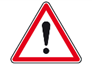 14
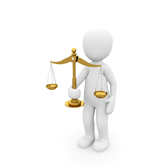 Jurisprudences récentes de la C.J.U.E. (déc. 2019 – déc. 2020)
II – Egalité de traitement
1
Objet du litige

FV, ressortissant français travaillant au Luxembourg, réside en France avec son épouse GW. Ils ont 3 enfants. L’un d’eux est né d’une précédente union de GW qui détient par ailleurs l’autorité parentale exclusive sur cet enfant. 
Le 1er août 2016 est entrée en vigueur la loi du 23 juillet 2016 modifiant les articles 269 et 270 du code de la sécurité sociale. 
Jusqu’à cette loi, le ménage bénéficiait d’allocations familiales pour les 3 enfants car FV a la qualité de travailleur frontalier. 
Or, la modification apportée au code de la sécurité sociale exclut désormais de la notion de « membres de la famille » les enfants du conjoint ou du partenaire. 
Le ménage a donc cessé de bénéficier de cette allocation pour l’enfant dont FV n’est pas le père. 

Questions préjudicielles 

L’EM garde-t-il compétence pour définir les membres de la famille qui ouvrent droit à l’allocation familiale ? 
L’exclusion de l’enfant du conjoint de la définition de membre de la famille peut-elle être considérée comme une discrimination indirecte ?
15
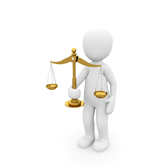 Jurisprudences récentes de la C.J.U.E. (déc. 2019 – déc. 2020)
II – Egalité de traitement
1
Raisonnement et position de la Cour 

Une allocation familiale liée à l’exercice par un travailleur frontalier d’une activité salariée dans un EM = avantage social au sens du règlement 492/2011.
Applicabilité du règlement 883/2004.
Reconnaissance d’une discrimination entre les travailleurs en raison de leur résidence : 
Tous les enfants résidant au Luxembourg peuvent prétendre à ladite allocation familiale = Tous les enfants qui font partie du ménage d’un travailleur résidant au Luxembourg peuvent prétendre à la même allocation, y compris les enfants du conjoint de ce travailleur. 
Les travailleurs non-résidents ne peuvent y prétendre que pour leurs propres enfants = Exclusion des enfants du conjoint avec lesquels il n’y a pas de lien de filiation. ► Cette distinction est constitutive d’une discrimination indirecte fondée sur la nationalité. 
Admission de ce type discrimination seulement si objectivement justifiée. 
Rejet des justifications avancées par le Luxembourg : enfant résident reçoit allocation alors que non résident > travailleur. Droit de l’enfant.
16
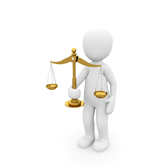 Jurisprudences récentes de la C.J.U.E. (déc. 2019 – déc. 2020)
II – Egalité de traitement
1
Conclusion

Au sens de l’article 45 TFUE et du règlement 492/2011 une allocation familiale liée à l’exercice par un travailleur frontalier d’une activité salariée dans un EM constitue un avantage social.
 
Les règlements 883/2004, 492/2011 et la directive 2004/38/CE s’opposent aux dispositions d’un EM qui empêcheraient un travailleur frontalier de percevoir une allocation familiale pour les enfants de son conjoint avec lesquels il n’a pas de lien d’affiliation mais pour lesquels il pourvoit à l’entretien car les enfants résidant dans ledit EM ont le droit de bénéficier de cette allocation.
17
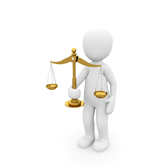 Jurisprudences récentes de la C.J.U.E. (déc. 2019 – déc. 2020)
II – Egalité de traitement
2
Objet du litige

Un avocat italien a, lors d’une interview radiophonique indiqué qu’il ne souhaitait ni recruter ni faire travailler des personnes homosexuelles dans son cabinet d’avocats. 

Considérant que celui-ci avait tenu des propos constituant une discrimination fondée sur l’orientation sexuelle des travailleurs, une association d’avocats défendant en justice les droits des personnes LGBTI l’a attrait en justice en vue d’obtenir réparation. 

Le recours ayant été accueilli en première instance et le jugement ayant été confirmé en appel, l’avocat s’est pourvu en cassation, contre l’arrêt rendu en appel, devant la Cour de cassation italienne.

Question préjudicielle

Les déclarations litigieuses doivent-elles être considérées comme une opinion exprimée par cette personne en tant que citoyen, détachées de tout contexte professionnel effectif, ou comme une politique de recrutement relevant de la notion de « conditions d’accès à l’emploi ou au travail tombant sous le champ de la directive?
18
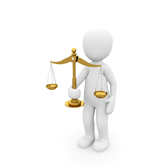 Jurisprudences récentes de la C.J.U.E. (déc. 2019 – déc. 2020)
II – Egalité de traitement
2
Raisonnement et position de la Cour

Interprétation autonome et uniforme (≠ interprétation restrictive) de la notion de «conditions d’accès à l’emploi [...] ou au travail». 
Des déclarations suggérant l’existence d’une politique de recrutement homophobe relèvent de la notion de «conditions d’accès à l’emploi [...] ou au travail», même si elles émanent d’une personne qui n’est pas juridiquement capable d’embaucher, pourvu qu’il existe un lien non hypothétique entre ces déclarations et la politique de recrutement de l’employeur. 
Si ces déclarations ne sont pas faites dans le cadre d’une procédure de recrutement en cours, il incombe à la juridiction nationale d’apprécier :
 Si le lien avec l’accès à l’emploi n’est pas hypothétique en tenant compte du statut et de la qualité de l’auteur des déclarations, de leur nature, leur contenu et leur contexte ET,
 De la mesure dans laquelle elles peuvent dissuader des personnes appartenant au groupe protégé de poser leur candidature pour un emploi auprès de l’employeur concerné.
L’interdiction des déclarations qui constituent une discrimination directe en matière d’accès à l’emploi, prévue aux articles 2 et 3 de la directive 2000/78, n’est pas considérée comme une ingérence dans la liberté d’expression.
19
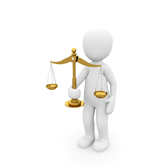 Jurisprudences récentes de la C.J.U.E. (déc. 2019 – déc. 2020)
II – Egalité de traitement
2
Conclusion

La notion de « conditions d’accès à l’emploi [...] ou au travail » de l’article 3§1 a) de la directive 2000/78/CE doit être interprétée en ce sens que relèvent de cette notion des déclarations effectuées par une personne au cours d’une émission audiovisuelle, selon lesquelles jamais elle ne recruterait ni ne ferait travailler de personnes d’une certaine orientation sexuelle dans son entreprise.

La directive 2000/78/CE ne s’oppose pas à ce qu’une association d’avocats ait automatiquement qualité pour engager une procédure juridictionnelle visant à faire respecter les obligations découlant de cette directive et, le cas échéant, obtenir réparation.
20
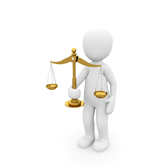 Jurisprudences récentes de la C.J.U.E. (déc. 2019 – déc. 2020)
II – Egalité de traitement
3
Objet du litige

Une enseignante allemande souhaite que soient prises en compte les périodes d’activités antérieures auprès de son employeur établi en France pour le calcul de sa rémunération. 
 1997-2014 : Enseignements dispensés de manière ininterrompue dans des collèges et lycées en France. 
 6 mois après la fin de la précédente activité = recrutée en tant qu’enseignante en Allemagne. 
L’établissement a reconnu son expérience professionnelle comme équivalente aux fins du barème de rémunération. 
MAIS sur 17 années d’activité professionnelle, seulement 3 ont été prises en compte pour le classement salarial de la requérante en vertu de la réglementation allemande qui plafonne à 3 ans la prise en compte de l’expérience professionnelle pertinente acquise auprès d’un autre employeur.
La requérante introduit un recours car dans le cadre du classement dans les échelons du régime conventionnel de rémunération il a été choisi l’expérience professionnelle pertinente (limitée à 3 ans) au détriment de l’expérience professionnelle acquise (pleinement reconnue). 

Question préjudicielle

La réglementation nationale est-elle compatible avec le principe de non-discrimination?
21
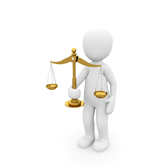 Jurisprudences récentes de la C.J.U.E. (déc. 2019 – déc. 2020)
II – Egalité de traitement
3
Raisonnement et position de la Cour 1/2

Deux obstacles : 
ll s’agit d’une mesure nationale indistinctement applicable ;
Il est impossible d’envisager toute discrimination fondée sur la nationalité car la requérante est de nationalité allemande. 

La Cour use de son pouvoir de reformulation et se place sur le terrain plus général de la libre circulation des travailleurs à l’intérieur de l’Union
Il est dès lors question de savoir si le fait de ne prendre en compte qu’une partie de l’expérience professionnelle acquise auprès d’employeurs autres que ceux en Allemagne est susceptible de gêner OU de rendre moins attrayant l’exercice par les ressortissants de l’Union de la liberté de circulation des travailleurs. 

La Cour distingue donc selon que l’expérience antérieure soit ou non équivalente. Si équivalence = l’absence de prise en compte intégrale dissuade les travailleurs migrants de quitter leur EM d’origine pour se rendre dans un autre EM. 
► En l’espèce : L’expérience professionnelle équivalente de la requérante en France est acquise.
22
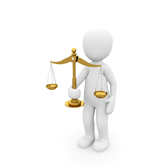 Jurisprudences récentes de la C.J.U.E. (déc. 2019 – déc. 2020)
II – Egalité de traitement
3
Raisonnement et position de la Cour 2/2

La réglementation nationale allemande est donc susceptible de rendre moins attrayante la liberté de circulation des travailleurs = constitutif d’une entrave à cette liberté. 

Cette entrave est admise si :
Elle poursuit un des objectifs légitimes du TFUE ou,
est justifiée par des raisons impérieuses d’intérêt général et, 
Si elle respecte le principe de nécessité.

Conclusion 

Le TFUE s'oppose à une réglementation nationale qui, aux fins de la détermination du montant de la rémunération d'un travailleur en qualité d'enseignant d'école auprès d'une collectivité territoriale, plafonne à 3 années maximum les périodes antérieures d'activité accomplies par ledit travailleur auprès d'un employeur autre que cette collectivité situé dans un autre EM, lorsque cette activité est équivalente à celle que ce travailleur est tenu d'exercer dans le cadre de ladite fonction d'enseignant d'école.
Sauf raison impérieuse d’intérêt général, la prise en compte de l’expérience professionnelle acquise antérieurement ne saurait distinguer selon d’autres critères que l’équivalence de l’expér. antér. par rapport à la fonction considérée.
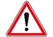 23
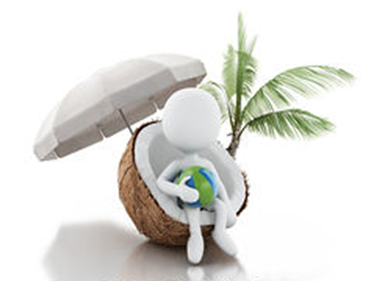 Jurisprudences récentes de la C.J.U.E. (déc. 2019 – déc. 2020)
III – Congés
1
Objet du litige 

Employée d’une école bulgare et une salariée d’un établissement de crédit italien ont été réintégrées dans leurs emplois suite à l’annulation judiciaire de leurs licenciements jugés illégaux. 

Requérantes avaient demandé en vain la condamnation de leurs employeurs respectifs au paiement d’une indemnité au titre des congés payés non utilisés pour la période < > entre leur licenciement et leur réintégration, même si elles n’avaient pas presté pour leur employeur durant cette période. 

Question préjudicielle

Un travailleur a-t-il droit à un congé annuel payé pour la période comprise entre la date de son licenciement et la date de la réintégration dans son emploi, lorsqu'il est établi que ce licenciement était illégal ?
24
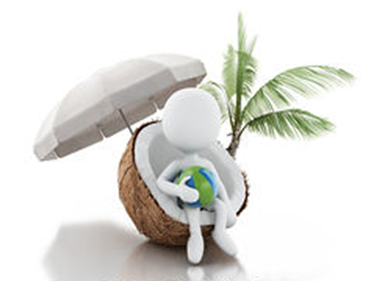 Jurisprudences récentes de la C.J.U.E. (déc. 2019 – déc. 2020)
III – Congés
1
Raisonnement et position de la Cour 

Principe essentiel du droit social de l’UE : tout travailleur a droit à un congé annuel d’au moins 4 semaines. 
Finalité du droit au congé annuel payé = permettre au travailleur de se reposer par rapport à l’exécution des tâches qui lui reviennent dans son contrat de travail + disposer d’une période de détente et de loisirs.
 Postulat selon lequel le travailleur a bien travaillé au cours de la période de référence. 
Cour reconnait l’existence de certaines circonstances indépendantes de la volonté du travailleur dans lesquelles le droit au congé annuel payé ne peut être subordonné à l’obligation d’avoir effectivement travaillé. (e.g., congé maladie ou maternité). 
Conditions d’application de cette exception : Imprévisibilité + Motifs indépendants de la volonté du travailleur. 
Critères remplis en l’espèce lorsque travailleur est licencié illégalement puis réintégré dans son emploi par une décision de justice. Travailleur n’a pas à subir de préjudice. 
Travailleur qui n'a pas pu exercer son droit au congé annuel payé avant la fin de la relation de travail donne lieu au calcul d’une indemnité financière qui le replace dans une situation comparable à celle dans laquelle il aurait été s'il avait exercé ledit droit pendant la durée de sa relation de travail. 
Ce droit à une indemnité financière au titre de congés annuels non pris lors de la cessation de la relation de travail est consubstantiel au droit au congé annuel « payé ».
25
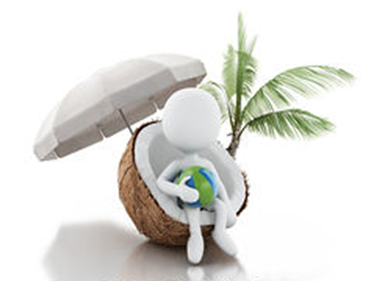 Jurisprudences récentes de la C.J.U.E. (déc. 2019 – déc. 2020)
III – Congés
1
Conclusion

Salarié a droit dans ce cas au paiement de ses congés. Indemnité pécuniaire couvrira donc la période < > entre la date du licenciement illégal et la date de réintégration dans son emploi.
26
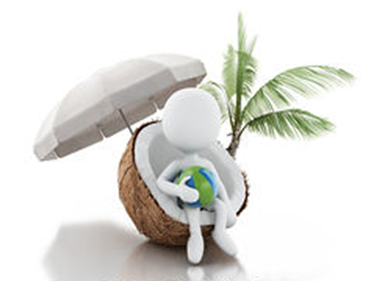 Jurisprudences récentes de la C.J.U.E. (déc. 2019 – déc. 2020)
III – Congés
2
Objet du litige

Le père d’un enfant né a demandé de bénéficier d’un congé destiné aux travailleuses élevant elles-mêmes leur enfant à l’expiration d’un congé de maternité et prévu par une Convention Collective nationale française.
La Caisse primaire d’assurance maladie (CPAM) de la Moselle en France a refusé ce congé au motif que celui-ci était uniquement prévu pour les travailleuses de sexe féminin. 
Le syndicat CFTC a demandé que l’avantage soit étendu aux travailleurs de sexes masculins en invoquant l’existence d’une discrimination fondée sur le sexe.

Question préjudicielle 

Une telle disposition est-elle conforme à la Directive en matière d’égalité de traitement entre hommes et femmes en matière d’emploi et de travail et aux principes généraux du droit de l’UE d’égalité de traitement et de non-discrimination?
27
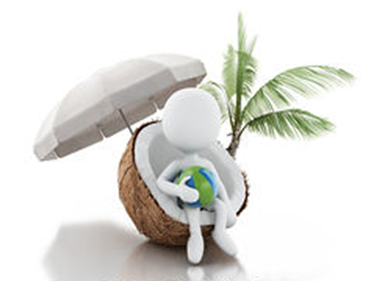 Jurisprudences récentes de la C.J.U.E. (déc. 2019 – déc. 2020)
III – Congés
2
Raisonnement et position de la Cour 

Principe d’égalité de traitement = interdiction de toute discrimination directe ou indirecte fondée sur le sexe en ce qui concerne les conditions d’emploi et de travail. 
La Directive ne fait pas obstacle aux dispositions relatives à la protection de la femme en ce qui concerne la grossesse et la maternité. 
La Convention collective institue une différence de traitement entre hommes et femmes. 
Mais le droit national peut réserver à la mère de l’enfant un congé supplémentaire après l’expiration du congé de maternité lorsque ce congé vise la femme, non pas en qualité de parent, mais au regard des conséquences de la grossesse et de la maternité. 
L’objectif d’une telle disposition doit être de d’assurer la protection de la condition biologique de la femme ainsi que des rapports particuliers qu’elle entretient avec son enfant au cours de la période postérieure à l’accouchement.
28
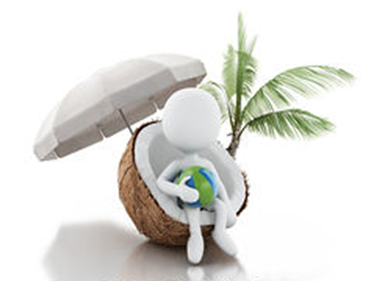 Jurisprudences récentes de la C.J.U.E. (déc. 2019 – déc. 2020)
III – Congés
2
Conclusion 

Le droit de l’Union ne s’oppose pas à une telle disposition en droit national. 

Il appartient toutefois aux EM de s’assurer que le congé supplémentaire vise à protéger les travailleuses au regard des conséquences de la grossesse et des conditions de maternité. 

Le seul fait qu’un congé suive immédiatement le congé légal de maternité ne suffit pas pour considérer qu’il peut être réserver uniquement aux travailleuses. 

   Critères à prendre en compte : 
Conditions d’octroi du congé
Modalités et durée du congé 
Niveau de protection afférent
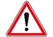 29
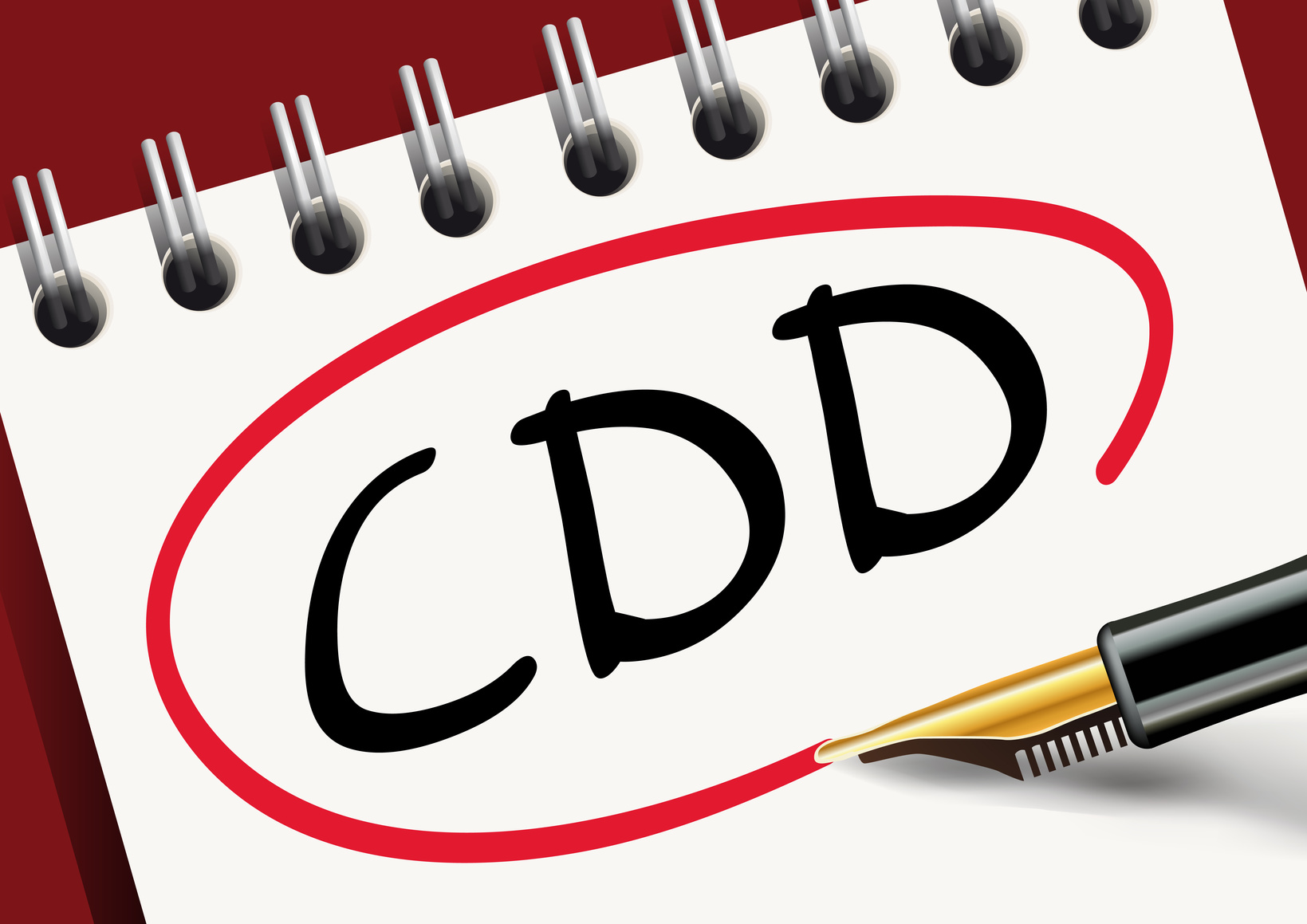 Jurisprudences récentes de la C.J.U.E. (déc. 2019 – déc. 2020)
IV – Contrat à durée déterminée
1
Objet du litige

Plusieurs personnes sont employées de longue date dans le cadre de relations de travail à durée déterminée au sein du service de santé de la communauté de Madrid. 
Les travailleurs ont demandé la reconnaissance de leur qualité de membres du personnel statutaire fixe ou d’agents publics bénéficiant d’un statut similaire, ce que la communauté de Madrid leur a refusé. 


Questions préjudicielles

Le fait que le travailleur concerné à l’établissement des CDD successifs est-il de nature à ôter tout caractère abusif au comportement de son employeur?
30
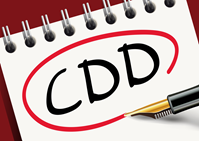 Jurisprudences récentes de la C.J.U.E. (déc. 2019 – déc. 2020)
IV – Contrat à durée déterminée
1
Raisonnement et position de la Cour

Objectif accord-cadre : encadrer le recours successif aux CDD car cela peut être une source potentielle d’abus au détriment des travailleurs. -> revient aux EM et/ou partenaires sociaux de déterminer sous quelles conditions ces CDD sont considérés comme successifs. 





En l’espèce : les nominations successives des travailleurs concernés ne répondaient pas à de simples besoins provisoires du service de santé de la communauté de Madrid, mais visaient à satisfaire des besoins permanents et durables en matière de personnel au sein du service de santé. 

Le travailleur est susceptible d’être la victime d’un recours abusif par l’employeur à des CDD successifs et ce, quand bien même l’établissement et le renouvellement de ces relations de travail seraient librement consentis.

Clause 5 de l’accord-cadre serait dénuée de tout effet utile si les travailleurs à durée déterminée étaient privés de la protection qu’elle leur garantit au seul motif qu’ils ont consenti librement à la conclusion de CDD successifs.
Clause 5 de l’accord-cadre = s’oppose à une législation et à une JP nationales en vertu desquelles le renouvellement successif de relations de travail à DD est considéré comme justifié pour des « raisons objectives » car rien n’empêche l’employeur concerné de répondre, en pratique, par de tels renouvellements, à des besoins permanents et durables en personnel.
31
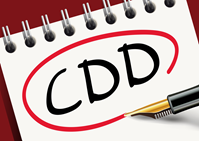 Jurisprudences récentes de la C.J.U.E. (déc. 2019 – déc. 2020)
IV – Contrat à durée déterminée
1
Conclusion 

Les EM ne peuvent exclure de la notion de « relations de travail à durée déterminée successives », prévue à la clause 5 de l'accord-cadre, une situation d’un travailleur engagé sur la base d’un CDD jusqu'à ce que le poste vacant dans lequel il est engagé soit pourvu de manière définitive. 

En cas de recours abusif, par un employeur public, à des CDD successifs, le fait que le travailleur concerné a consenti à l'établissement et/ou au renouvellement de ces relations de travail n'est pas de nature à ôter, de ce point de vue, tout caractère abusif au comportement de cet employeur, de sorte que cet accord-cadre ne serait applicable à la situation de ce travailleur.
32
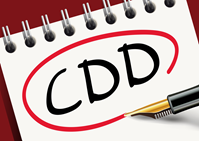 Jurisprudences récentes de la C.J.U.E. (déc. 2019 – déc. 2020)
IV – Contrat à durée déterminée
2
Objet du litige 

Une juge de paix italienne dénonce le fait que le juge de paix, en service honoraire, exclut tout droit à des congés payés, à la différence des magistrats ordinaires qui bénéficient de 30 jours de congés payés / an. 

L’intéressée saisit le juge de paix italien d’une demande d’injonction de payer dirigée contre le gouvernement italien pour le traitement du mois d’août 2018. 

Questions préjudicielles

Les juges de paix peuvent-ils être considérés comme des « travailleurs à durée déterminée »? 

Subissent-ils une différence de traitement en matière de congés payés par rapport aux magistrats ordinaires?
33
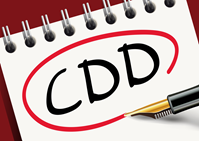 Jurisprudences récentes de la C.J.U.E. (déc. 2019 – déc. 2020)
IV – Contrat à durée déterminée
2
Raisonnement et position de la Cour 

Travailleur = « toute personne qui exerce des activités réelles et effectives, à l’exclusion d’activités réellement réduites qu’elles présentent comme purement marginales ou accessoires » (CJUE, 26/03/2015, Fenoll, C-316/13) + 
« personne qui accomplit, pendant un certain temps, en faveur d’une autre et sous la direction de celle-ci, des prestations en contrepartie desquelles elle reçoit une rémunération ». 

Juges de paix perçoivent des indemnités pour chaque prestation qu’ils effectuent (audience, apposition de scellés), pour frais de formation et autres frais généraux de la fonction. ► critère d’une rémunération contre prestation rempli.

Nouveau critère de la Cour : juge national doit vérifier si « les montants perçus par la requérante présentent un caractère rémunératoire de nature à procurer à celle-ci un avantage matériel et lui assurent sa subsistance ». ►critère pourrait être rempli en l’espèce mais portée incertaine 
juge de paix qui effectue des prestations réelles et effectives, qui ne sont ni purement marginales ni accessoires, et pour lesquelles il perçoit des indemnités présentant un caractère rémunératoire, peut relever de la notion de « travailleur à DD » conformément à l’accord-cadre sur le travail à DD puisque son mandat max ≤ 4 ans renouvelable. 

Qt° de l’=té de traitement avec les magistrats ordinaires travaillant à DD : à supposer qu’une ≠ de traitement soit constatée entre travailleurs comparables, justification objective pourrait être admise en raison des différences d’exercice professionnel (qualification ≠ (magistrats concours≠ juges de paix).
34
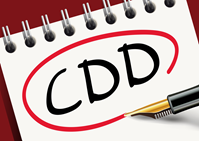 Jurisprudences récentes de la C.J.U.E. (déc. 2019 – déc. 2020)
IV – Contrat à durée déterminée
2
Conclusion  

Les juges de paix italiens peuvent être considérés comme des travailleurs à durée déterminée. La différence de traitement en matière de congés payés qu’ils subissent comparativement aux magistrats ordinaires pourrait cependant être justifiée par une différence d’exercice professionnel. 

Notion de travailleur à durée déterminée appréciée de manière large et recours au critère du caractère rémunératoire des montants perçus en contrepartie du travail. 

Nécessité de clarifier la portée de ce critère et le rapport avec l’absence de droit à des congés payés.
35
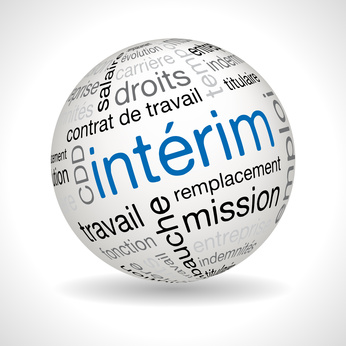 Jurisprudences récentes de la C.J.U.E. (déc. 2019 – déc. 2020)
V – Travail intérimaire
1
Objet du litige 

Un employé d’une entreprise de travail intérimaire a été affecté à une même entreprise utilisatrice de manière ininterrompue pendant plus de 2,5 ans sur base de 8 contrats de missions et 17 prorogations. 

Travailleur intérimaire saisit le tribunal italien pour dénoncer l’illégalité des ses contrats de missions successives et demander leur requalification en CDI. 

A l’époque, règlementation italienne ne comportait plus de mesure d’encadrement du recours à l’intérim, ni motivation du recours ni nombre maximal de contrats de missions successifs. 

Question préjudicielle

La directive 2008/104 sur le travail intérimaire permet-elle de fonder une demande en justice motivée par la lutte contre l’abus des contrats de missions intérimaires successifs ? 
Plus précisément, la directive s’oppose-t-elle à une législation nationale qui ne limite pas le nombre de missions qu’un même travailleur intérimaire peut effectuer auprès de la même entreprise utilisatrice ni ne subordonne la licéité du recours au travail intérimaire à l’indication de raisons de caractère technique ou tenant à des impératifs de production, d’organisation ou de remplacement justifiant ce recours?
36
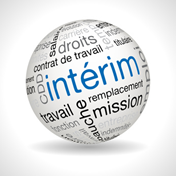 Jurisprudences récentes de la C.J.U.E. (déc. 2019 – déc. 2020)
V – Travail intérimaire
1
Raisonnement et position de la Cour 

L’article 5§5 1re phrase de la directive a pour but d’éviter que par l’attribution de missions successives, les entreprises puissent contourner les dispositions de la directive en rentrant de façon injustifiée dans le cadre des dérogations admises à la règles de l’égalité de traitement MAIS n’impose pas aux EM de limiter le nombre de recours aux missions d’intérim ni de subordonner le travail intérimaire à l’indication des raisons du recours à cette forme de travail. (≠ JP relative à la clause 5 de l’accord-cadre sur le travail à DD impose aux EM de prendre des mesures anti-abus). 

Interprétation extensive de cet article par la Cour : sur base du considérant 15 (l’emploi à DD est la forme générale du travail), de l’article 6 (encourage l’accès des travailleurs intérimaires à un emploi permanent dans l’entreprise) et des définitions de l’article 3 de la directive (insistent sur le caractère temporaire du travail intérimaire), la Cour en déduit que l’article 5§5 1re phrase :
« enjoint aux EM, dans des termes clairs, précis et conditionnels, de prendre les mesures nécessaires aux fins d’empêcher les abus consistant à faire succéder des missions de travail intérimaire dans le but de contourner les dispositions de la directive ». 
   « s’oppose à ce qu’un EM ne prenne aucune mesure afin de préserver la nature temporaire du travail intérimaire.»
37
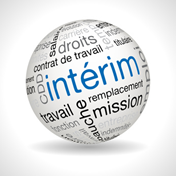 Jurisprudences récentes de la C.J.U.E. (déc. 2019 – déc. 2020)
V – Travail intérimaire
1
Conclusion 

La directive sur le travail temporaire permet de fonder un droit des travailleurs intérimaires à ne pas subir le recours abusif à des contrats de missions successifs.  

Par une interprétation audacieuse et extensive de la directive, la Cour modifie radicalement la portée de l’article 5§5 1re phrase de la directive pour limiter le recours abusif à des contrats de missions successifs et se détache ainsi de la jurisprudence récente sur l’accord-cadre sur le travail à durée déterminée (cf. slide 32).
38
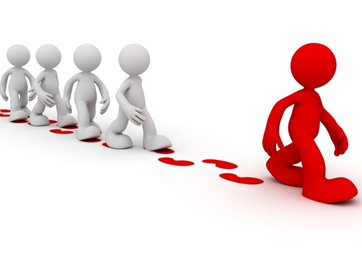 Jurisprudences récentes de la C.J.U.E. (déc. 2019 – déc. 2020)
VI – Transfert d’entreprise
1
Objet du litige

Deux conducteurs d’autobus ont été licenciés après 30 ans d’activité au service d’une entreprise de transport de voyageurs allemande. 
Les conducteurs ont été licenciés pour motif économique lorsque la compagnie de transport a renoncé à candidater à un nouvel appel d’offres lancé par la collectivité locale et que celui-ci a été remporté par un nouveau soumissionnaire. 
Un des conducteurs a été réembauché par la société soumissionnaire du marché mais sans reprise d’ancienneté. L’autre salarié n’a pas été repris. 
Les deux salariés introduisent une action de sorte à faire reconnaître : 
L’existence d’un transfert d’entreprise à l’occasion de la perte du marché,
La poursuite automatique de leurs contrats de travail avec reprise des droits acquis.

Question préjudicielle

Le transfert de l’exploitation de lignes d’autobus par une société d’autobus à une autre sur la base d’une procédure de marché public constitue-t-il un transfert d’entreprise bien qu’il n’y ait eu aucun transfert notable des moyens de production entre les deux entreprises concernées ?
39
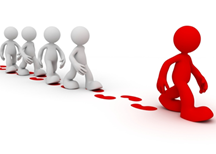 Jurisprudences récentes de la C.J.U.E. (déc. 2019 – déc. 2020)
VI – Transfert d’entreprise
1
Raisonnement et position de la Cour

Cf. CJCE 25 janvier 2001 « Liikenne », affaire C-172-99 : « L'absence de transfert des éléments de l'ancien titulaire du marché […] qui sont indispensables au bon fonctionnement de l'entité concernée doit conduire à considérer que cette dernière n'a pas conservé son identité ». ► L’activité ne peut reposer essentiellement sur la main d’œuvre.
Le maintien de l'identité de l'activité suppose d'observer le sort réservé à la pluralité indissociable d'éléments humains, matériels et organisationnels qui forment une identité économique. 
L'absence de transfert des moyens d'exploitation qui résulte de contraintes juridiques, environnementales ou techniques ne fait pas nécessairement obstacle à la qualification de la reprise de l'activité concernée de « transfert d'entreprise » car autobus n’étaient plus aux normes. 
D’autres éléments permettant d’évoquer le maintien de l'identité comme :
 Continuité sans interruption du service de transport par autobus,
 Similitude des lignes exploitées, pour les mêmes passagers,
 Nécessité d'avoir des conducteurs d'autobus expérimentés dans les zones de campagnes concernées. 

Dans le cas présent, le nouveau titulaire du marché a réembauché une grande partie des conducteurs qui ont été affectés à des tâches identiques/similaires ET nécessitant les mêmes compétences.
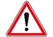 40
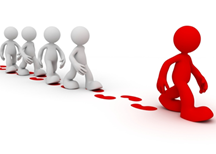 Jurisprudences récentes de la C.J.U.E. (déc. 2019 – déc. 2020)
VI – Transfert d’entreprise
1
Conclusion

Le fait pour une entité économique de reprendre une activité économique qui exige des moyens d’exploitation importants et selon une procédure de passation d’un marché public MAIS de ne pas reprendre les moyens et propriétés de l’entité économique qui exerçait auparavant cette activité ne lui permet pas pour autant d’échapper à la qualification de transfert d’entreprise. 

Il faut d’autres circonstances de fait pour caractériser le maintien de l’identité de l’entité économique concernée. Ex : reprise de l'essentiel des travailleurs et poursuite sans interruption de l’activité en cause = circonstances de faits -> TUPE
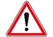 41
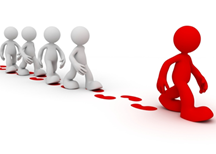 Jurisprudences récentes de la C.J.U.E. (déc. 2019 – déc. 2020)
VI – Transfert d’entreprise
2
Objet du litige

Une entreprise de nettoyage qui employait une salariée sur trois lots perd le marché suite à un nouvel appel d’offres. 

Les lots sont répartis entre deux nouvelles sociétés de nettoyage (Atalian et Cleaning Masters).

L'une des deux sociétés refuse de reprendre la salariée estimant qu'il n'y a pas eu de transfert d'entreprise.


Questions préjudicielles

Quelles sont les conséquences d'un transfert simultané à deux cessionnaires au regard du maintien des droits et des obligations des travailleurs ? 

Les droits et obligations résultant pour ISS Facility Services du contrat de travail ont-ils été transférés à Atalian, Cleaning Masters ou aux deux ?
42
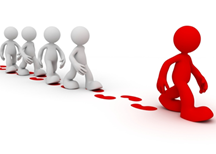 Jurisprudences récentes de la C.J.U.E. (déc. 2019 – déc. 2020)
VI – Transfert d’entreprise
2
Raisonnement et position de la Cour

Directive 2001/23 = droits et obligations qui résultent pour le cédant d’un contrat de travail ou d’une relation de travail existant à la date du transfert sont, du fait de ce transfert, transférés au cessionnaire. Vise aussi à assurer un équilibre entre intérêts des travailleurs et du cessionnaire. 
Solutions envisagées par la juridiction de renvoi analysées par la CJUE :
CT transféré uniquement au cessionnaire auprès duquel le travailleur exerce ses fonctions à titre principal. Intérêts du cessionnaire non pris en considération (travailleur transféré à tps plein alors que Ø travailleur à tps partiel).
Chacun des cessionnaires se voit transférer les droits et les obligations résultant du CT conclu avec le cédant, au prorata des fonctions exercées par le travailleur.

Deuxième solution permet d’assurer un juste équilibre entre intérêts des travailleurs et sauvegarde des intérêts des deux cessionnaires. Droits du travailleur maintenus. Obligations des cessionnaires ≠ supérieures à celles qu’impliquent le transfert de l’entreprise. 
Cette scission ne peut aboutir à une détérioration des conditions de travail et des droits du travailleur concerné par le transfert d’entreprise. 
Si tel est le cas = résiliation du contrat du fait du/des cessionnaire(s) et ce, même si résiliation intervenait à l’initiative du travailleur
43
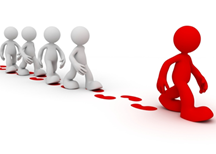 Jurisprudences récentes de la C.J.U.E. (déc. 2019 – déc. 2020)
VI – Transfert d’entreprise
2
Conclusion

Lorsqu’un transfert d’entreprise implique plusieurs cessionnaires, il y aura transfert des droits et obligations à chacun des cessionnaires, au prorata des fonctions exercées par le travailleur concerné à condition que la scission du CT en résultant :
soit possible ou n’entraîne pas une détérioration des conditions de travail ;
ne porte pas atteinte au maintien des droits des travailleurs.

Si la scission est impossible à réaliser ou qu’elle porte atteinte aux droits du travailleur, l’éventuelle résiliation de la relation de travail qui s’ensuivrait serait considérée comme intervenue du fait du/des cessionnaire(s), quand bien même cette résiliation serait intervenue à l’initiative du travailleur.
44
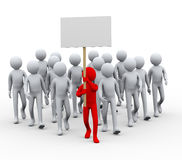 Jurisprudences récentes de la C.J.U.E. (déc. 2019 – déc. 2020)
VII – Licenciement collectif
1
Objet du litige

Recours d’une salariée pour licenciement nul devant les juridictions espagnoles au motif que son licenciement individuel notifié le 31/05/18 était en réalité un licenciement collectif déguisé. 
Du 31/05 au 14/08/18 : 7 départs de la société. 15/08/18 : 29 autres démissions « volontaires » et cessation totale des activités commerciales de la société. 16/08/18 : embauche des 29 personnes par une autre entreprise.
Jurisprudence constante de la Cour Suprême espagnole = période de référence visée par la Directive 98/59 (90 jours selon le droit espagnol) doit être calculée en se référant exclusivement à la période précédant la date du licenciement contesté. Les cessations de travail postérieures au licenciement contesté peuvent être prises en compte uniquement lorsque l’employeur agit frauduleusement, concrètement lorsqu’il tente d’éviter la consultation des représentants du personnel.
Juridiction de renvoi = ces dernières cessations d’emploi n’ont pas été souhaitées par les travailleurs et il s’agit donc de « licenciements » au sens de la Directive. Toutefois, dans la mesure où ils ont eu lieu postérieurement au licenciement contesté, doute sur le fait qu’ils puissent être pris en compte pour établir l’existence d’un licenciement collectif.
45
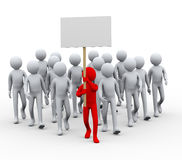 Jurisprudences récentes de la C.J.U.E. (déc. 2019 – déc. 2020)
VII – Licenciement collectif
1
Questions préjudicielles

La période de référence de 30 ou 90 jours prévue par la Directive pour apprécier un licenciement collectif doit-elle être calculée en prenant en compte :
Méthode 1 : exclusivement une période antérieure au licenciement individuel contesté ? ou
Méthode 2 : également une période postérieure audit licenciement, en présence comme en l’absence de fraude ? ou,
Méthode 3 : toute période de 30 ou 90 jours au cours de laquelle le licenciement contesté est intervenu ?
46
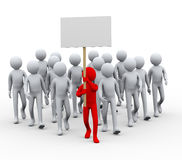 Jurisprudences récentes de la C.J.U.E. (déc. 2019 – déc. 2020)
VII – Licenciement collectif
1
Raisonnement et position de la Cour

La Directive ne mentionne aucune limite temporelle exclusivement antérieure ou postérieure au licenciement contesté pour calculer le nombre de licenciements intervenus. 

Les 2 premières méthodes restreignent les droits des salariés concernés, en empêchant de prendre en compte des licenciements intervenus dans une période de 30 ou 90 jours, mais en dehors de cette période antérieure ou postérieure, même si le nombre total de licenciements dépasse bien les seuils requis.

Seule la 3e méthode est conforme à la finalité de la Directive qui est de renforcer la protection des travailleurs en cas de licenciement collectif. 

Conclusion

Pour apprécier si un licenciement individuel contesté fait partie d’un licenciement collectif, la période de référence prévue pour déterminer l’existence d’un licenciement collectif doit être calculée en prenant en compte toute période de 30 ou de 90 jours consécutifs :
au cours de laquelle le licenciement individuel contesté est intervenu, et
pendant laquelle s’est produit le plus grand nombre de licenciements effectués par l’employeur pour un ou plusieurs motifs non-inhérents à la personne du salarié.
47
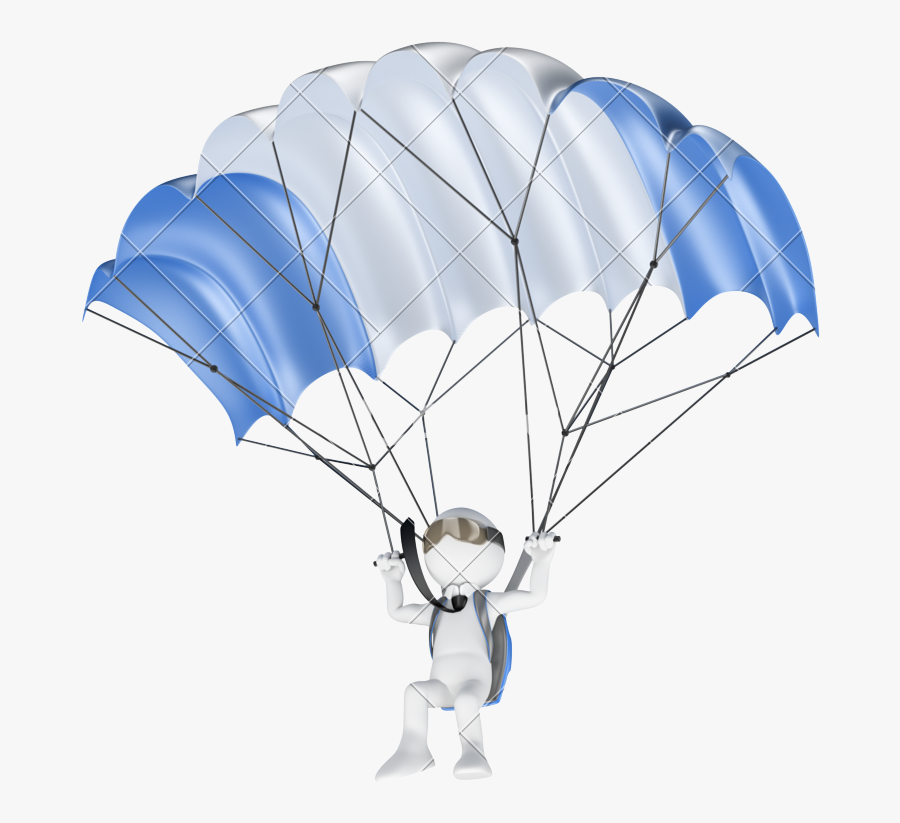 Jurisprudences récentes de la C.J.U.E. (déc. 2019 – déc. 2020)
VIII – Détachement
1
Objet du litige

Une entreprise de transport employait des travailleurs en tant que chauffeurs dans le cadre de contrats d’affrètement relatifs à des transports internationaux entre les Pays-Bas et d’autres pays de l’UE. 
La Cour suprême des Pays-Bas a estimé que les affrètements ne relevaient pas de la Directive concernant le détachement des travailleurs. 


Question préjudicielle

La Directive relative au détachement est-elle applicable à un travailleur exerçant l’activité de chauffeur dans le transport international routier et qui accomplit son travail dans plus d’un EM ?
48
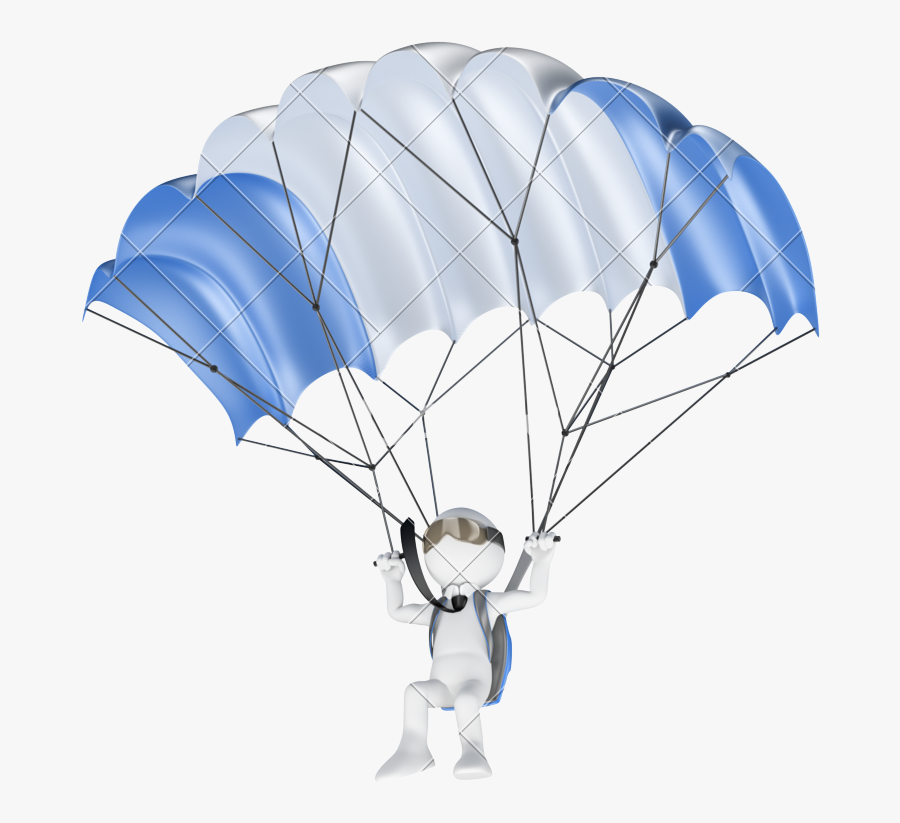 Jurisprudences récentes de la C.J.U.E. (déc. 2019 – déc. 2020)
VIII – Détachement
1
Raisonnement et position de la Cour

La Directive s’applique à toutes les prestations de services transnationales impliquant un détachement des travailleurs, quel que soit le secteur économique concerné, donc y compris le secteur des transports routiers. 
Pour qu’un travailleur soit considéré comme détaché sur un territoire il faut un lien suffisant avec ce territoire. 
Critères à prendre en compte dans le cadre d’une appréciation globale : 
Nature des activités accomplies sur le territoire 
Degré d’intensité du lien des activités du travailleur avec le territoire 
Part que les activités représentent dans l’ensemble du service de transport 
Critères non pris en compte : 
Instructions reçues par une seconde entreprise d’un Etat membre 
Le fait que le chauffeur commence et termine sa mission au siège d’une seconde entreprise d’un Etat membre 
Le lien de groupe entre les entreprises parties au contrat de disposition 
La durée du transport
En cas de transport de cabotage : le transport se déroule entièrement sur le territoire de l’EM d’accueil  lien suffisant
49
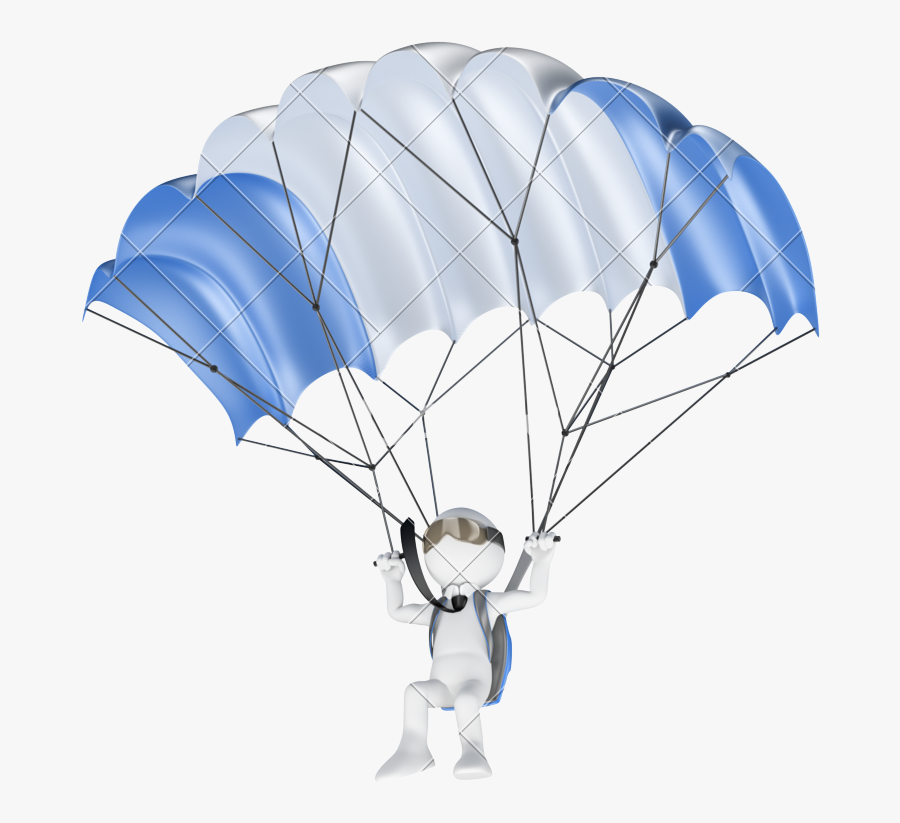 Jurisprudences récentes de la C.J.U.E. (déc. 2019 – déc. 2020)
VIII – Détachement
1
Conclusion 

Le salarié qui effectue des transports de cabotage sur le territoire d’un EM autre que le territoire de l’EM où il travaille habituellement doit être considéré comme un salarié détaché au sens de la Directive.
50
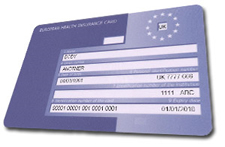 Jurisprudences récentes de la C.J.U.E. (déc. 2019 – déc. 2020)
IX – Sécurité sociale
1
Objet du litige

Poursuites pénales du chef, notamment de travail dissimulé, contre 3 entreprises françaises de travaux publics pour avoir eu recours entre de 2008 à 2012, en France, sur le chantier du réacteur nucléaire de nouvelle génération dit « EPR » à des travailleurs couverts par les formulaires E 101 devenus A1, sans avoir procédé aux déclarations préalables à l’embauche, aux déclarations relatives aux salaires et aux cotisations sociales auprès des organismes français. 
Condamnation par la Cour d’appel pour travail dissimulé notamment. 
Pourvoi en cassation des entreprises en faisant valoir la méconnaissance par la Cour d’appel des effets attachés aux certificats A1 délivrés aux travailleurs concernés (présomption de validité de l’affiliation sociale dans un autre EM). 

Question préjudicielle
Les effets des certificats A1 s’étendent-ils à la détermination de la loi applicable quant au droit du travail et aux obligations incombant à l’employeur, notamment en matière de déclaration préalable à l’embauche?
51
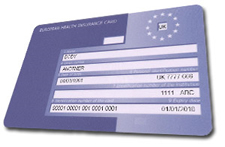 Jurisprudences récentes de la C.J.U.E. (déc. 2019 – déc. 2020)
IX – Sécurité sociale
1
Raisonnement et position de la Cour 

Les effets contraignants des certificats E 101 et A1 sont limités aux seules obligations imposées par les législations de sécurité sociale visées par les règlements de coordination 1408/71 et 883/2004.  
Les conditions de travail échappent théoriquement au champ d’application de ces règlements. 
Débat sur la déclaration préalable à l’embauche (DPAE) : 
A pour seul objet d’assurer l’affiliation des travailleurs concernés à l’une ou l’autre branche du régime de SS et, partant, à assurer le respect de la législation en la matière ►les certificats feraient obstacle à l’accomplissement de la DPAE. OU
Vise également à garantir l’efficacité des contrôles opérés par les autorités nationales compétentes afin d’assurer le respect des conditions de travail et d’emploi imposées par le droit du travail ► certificats n’auraient aucune incidence sur l’obligation d’effectuer la DPAE.  
La Cour invite la juridiction de renvoi à trancher ce point (C.Cass. fr. pourrait trancher en faveur du droit du travail dans la mesure où la DPAE opère en une seule fois 6 formalités liées à l’embauche et n’a pas été créée à des fins d’affiliation du salarié et du paiement des cotisations sociales).
52
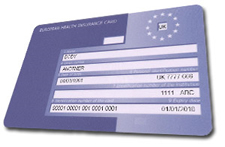 Jurisprudences récentes de la C.J.U.E. (déc. 2019 – déc. 2020)
IX – Sécurité sociale
1
Conclusion 

La présomption de validité attachée aux formulaires A1 déploie ses effets à l’égard de toutes les obligations mises à la charge de l’entreprise dans l’Etat d’accueil qui relèvent de législations liées par leur nature ou leur portée à l’une des branches de SS visées par les règlement de coordination. 
Le manquement à l’obligation de DPAE en France s’agissant de travailleurs pour lesquels un certificat A1 a été obtenu dans un autre EM ne peut être sanctionné par les autorités françaises qu’à la condition que l’objet de cette formalité dépasse l’affiliation de ces travailleurs à la sécurité sociale.
53
MERCI POUR VOTRE ATTENTION
Maître Anne MOREL
Associée
amorel@bsp.lu
54